Embryo Transfer
The way to produce large number of offspring from selected dams

	Accelerate selection

	Decrease generation interval
Embryo Transfer
Selection of donor and recipients
	Superovulation of donor and synchronization of recipients
	Insemination of donor
	Collection and evaluation of embryos
	Embryo transfer
Superovulation
FSH injections
Progesteron
sponge
2 mg
1,5 mg
1 mg
0,5 mg
2 mg
1,5 mg
1 mg
0,5 mg
Progesteron
sponge
PMSG injection
Sponge removal
48 hours
500 IU
[Speaker Notes: Insemination 24 h after sponge removal]
Embryo Collection
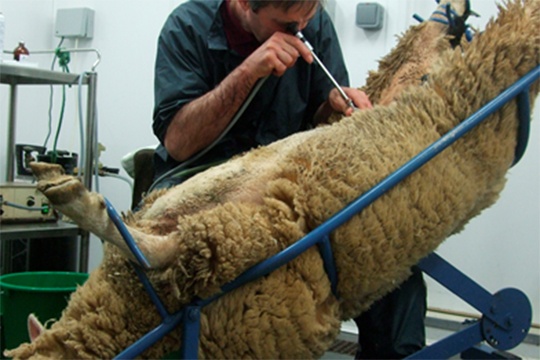 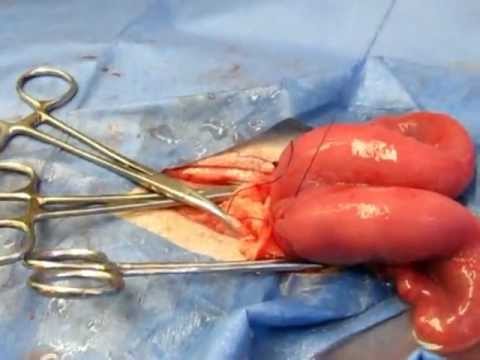 Non-surgical
(Laparoscopy or Trans-cervical passage)

	Relatively short preparation
	Fast donor recovery
	Minimize stress and drug
	Repeatablility
Surgical
(Laparotomy)

Long preparation period
Operative trauma, adhesions
Repeatability is limited
Transfer
Transfers may be done at 4-6th day after inseminations.
Embryos must be in morula or balstocyst stage
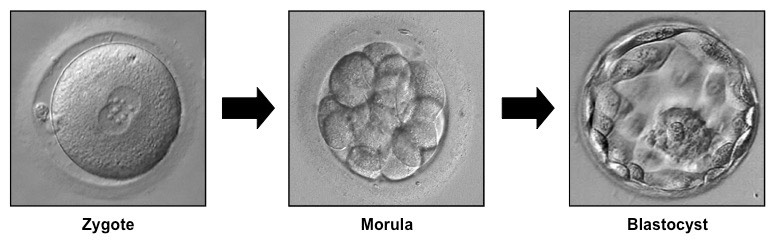 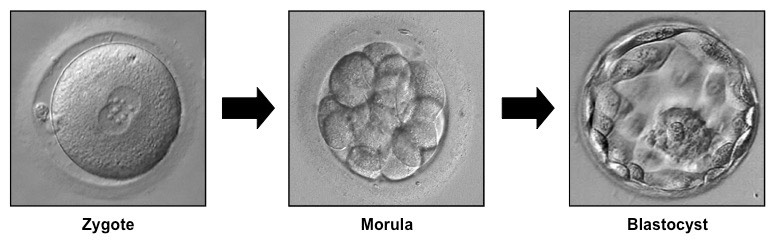 Hints to attent
PMSG may result in lower numbers of embryo than FSH.

Non-surgical embryo collection sould be performed because of their multiple adventages.